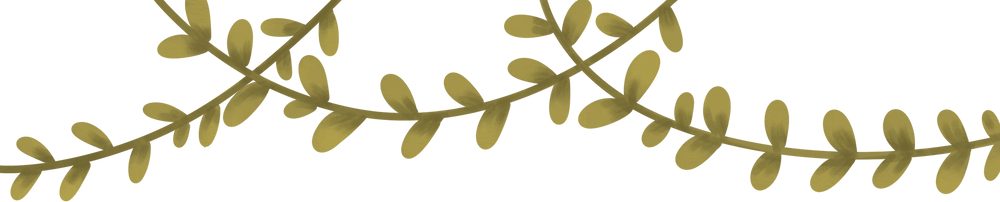 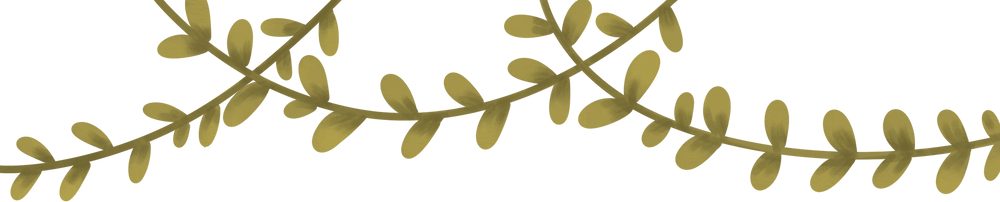 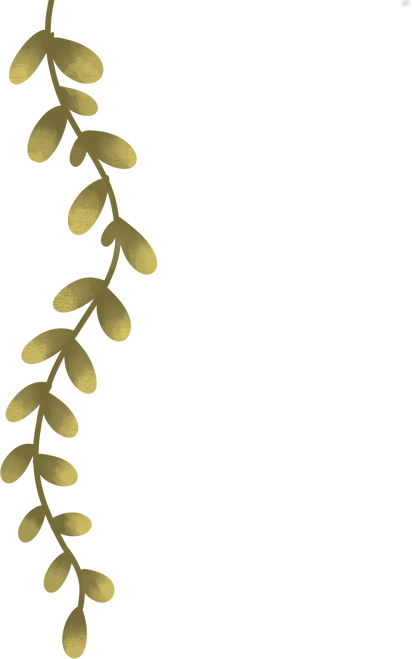 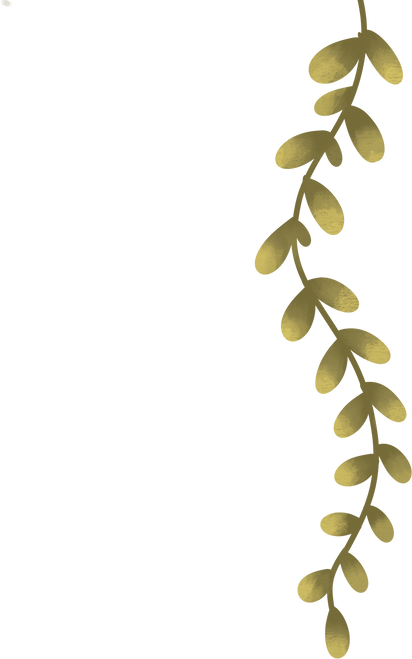 CHÀO MỪNG QUÍ THẦY CÔ VÀ CÁC EM ĐẾN VỚI BÀI GIẢNG NGÀY HÔM NAY !
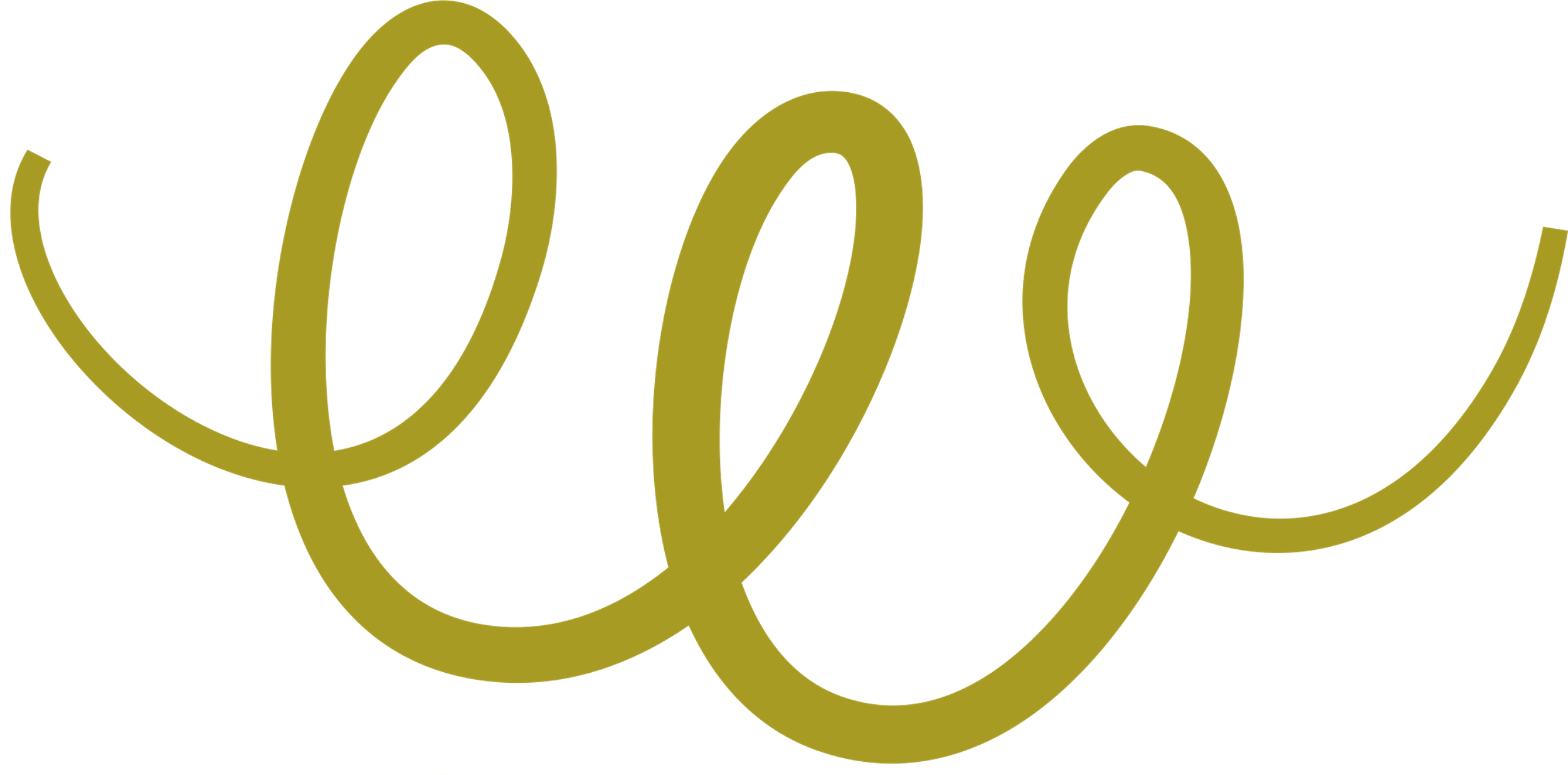 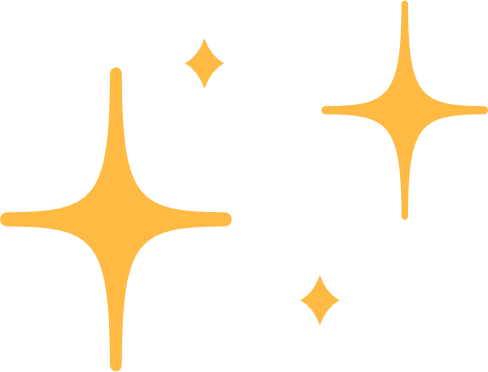 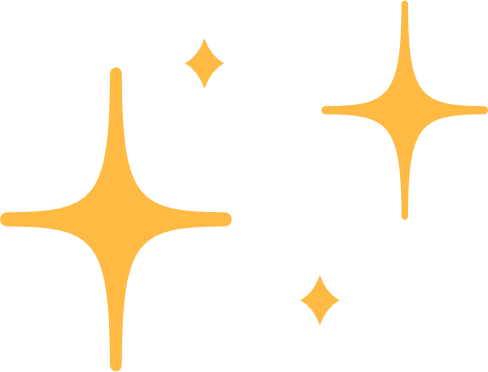 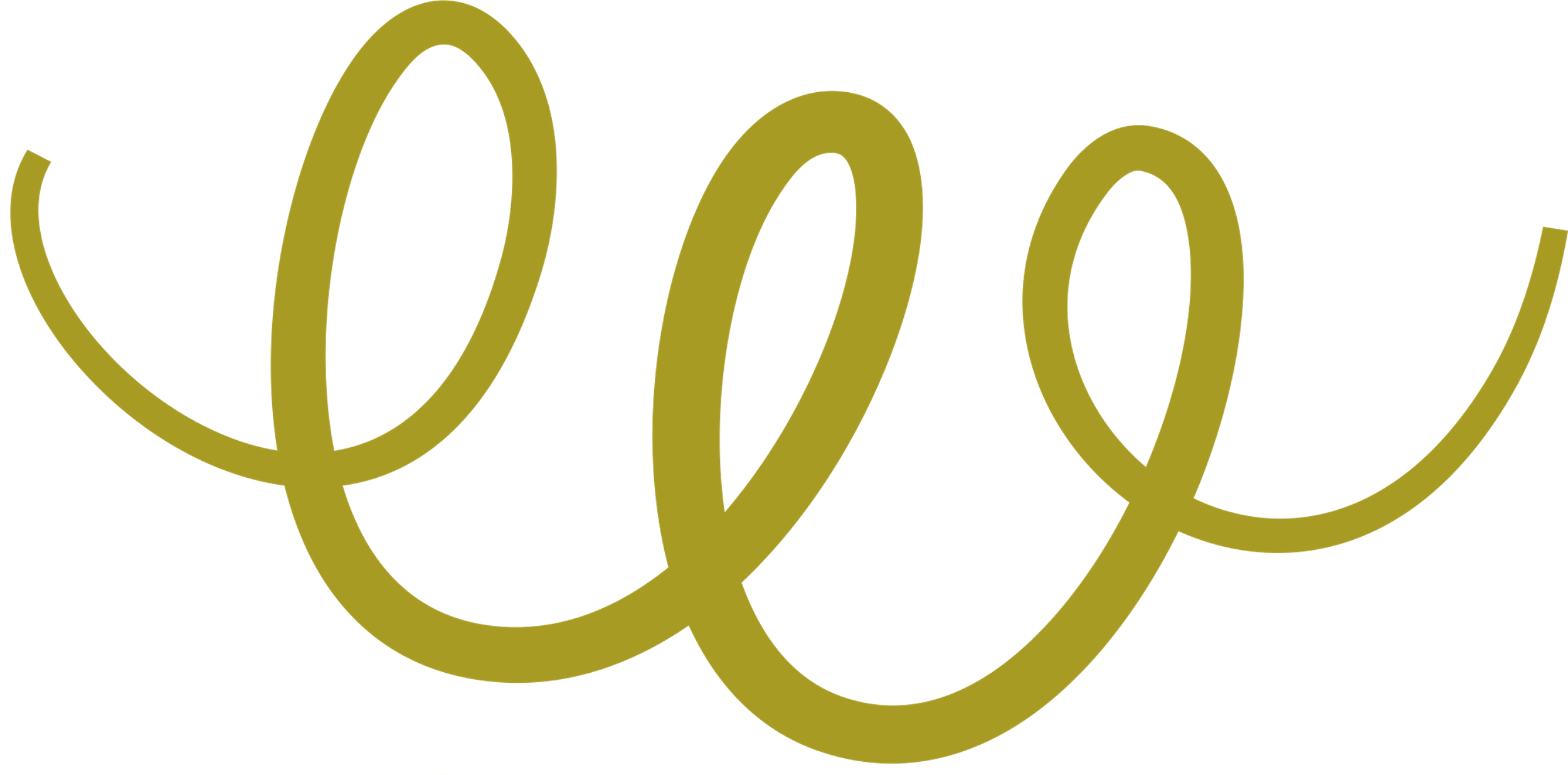 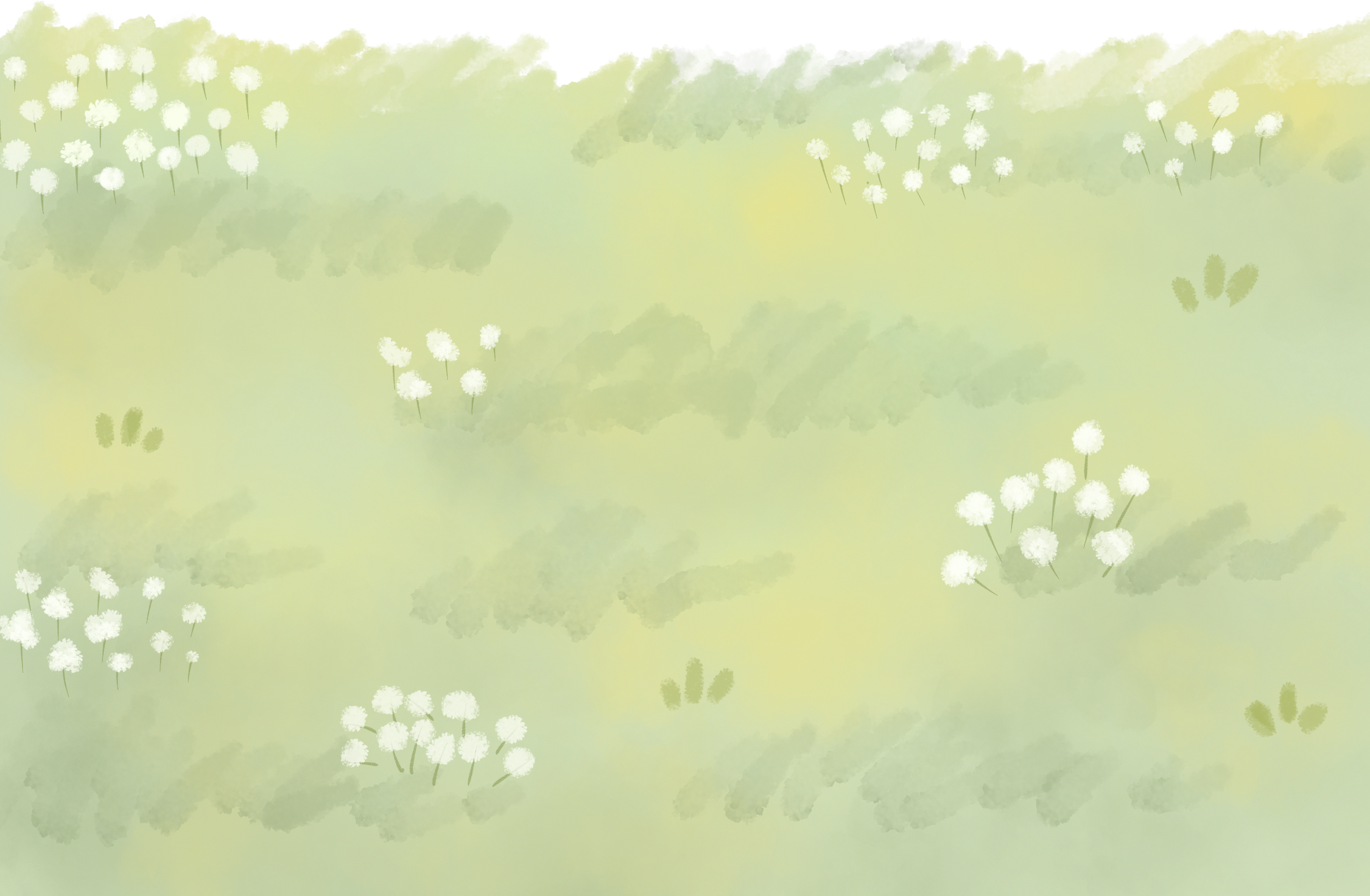 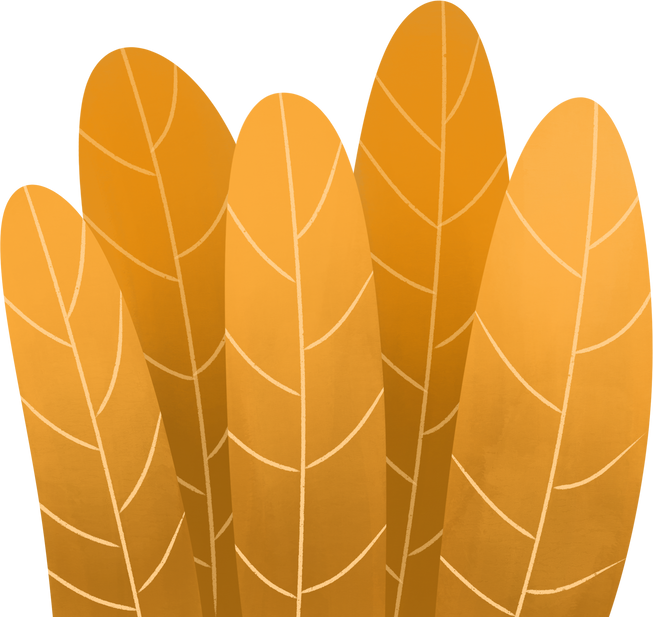 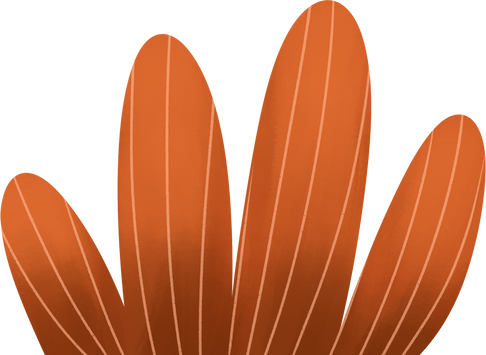 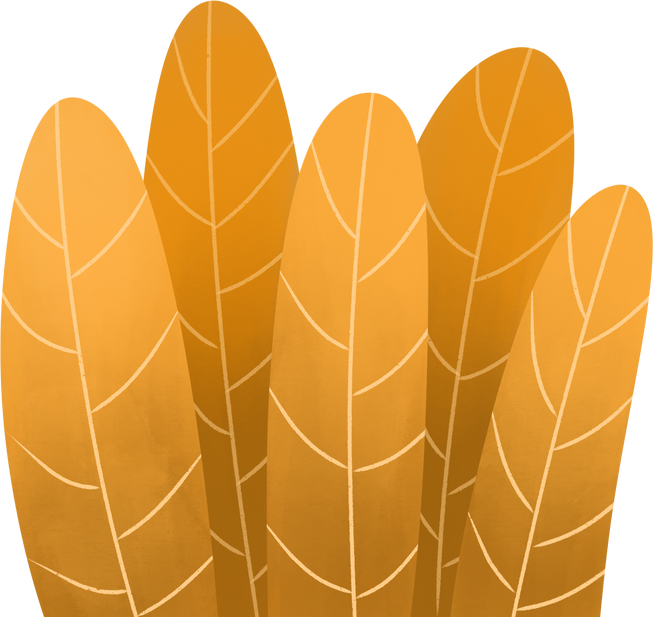 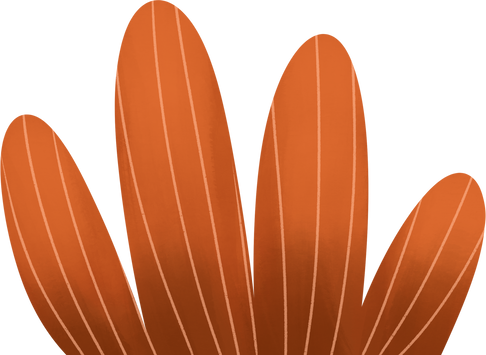 KHỞI ĐỘNG 
Trò chơi “chạy đua”
Luật chơi: Có 2 bạn học sinh sẽ tham gia chạy đoạn ngắn.
Các bạn còn lại đoán xem bạn nào chạy nhanh hơn
Dựa vào đâu để biết bạn nào nhanh hơn?.
Để biết chính xác bạn nào nhanh hơn ta phải dựa vào dụng cụ gì?.
Trong thể thao trọng tài sử dụng đồng hồ nào?
Vì sao trong thể thao trọng tài sử dụng đồng hồ bấm giây?
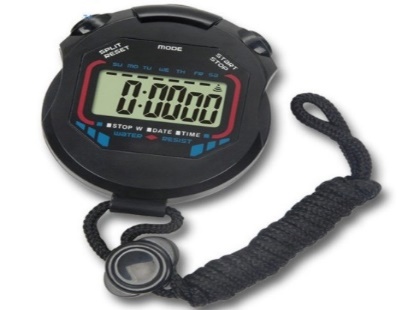 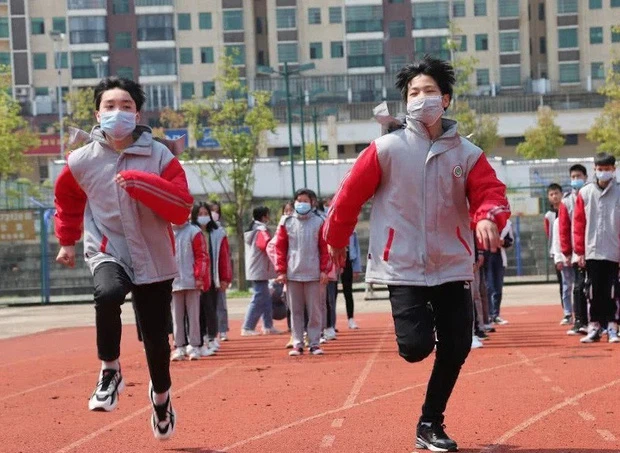 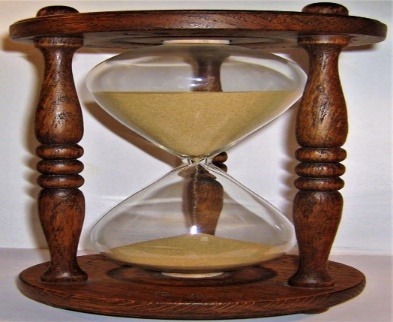 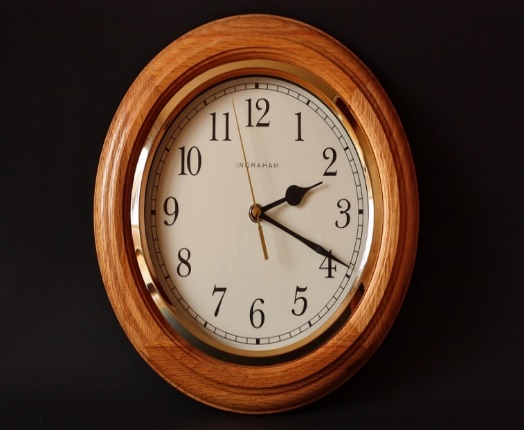 Tiết 6 BÀI 7: ĐO THỜI GIAN (Tiết 1)
-Các đơn vị đo thời gian
BÀI 7: ĐO THỜI GIAN
- Dụng cụ đo thời gian
- Xác định được GHĐ và ĐCNN của dụng cụ đo thời gian
- Các bước đo thời gian
-Thực hành đo thời gian
I. ĐƠN VỊ VÀ DỤNG CỤ ĐO THỜI GIAN
1. Đơn vị đo thời gian:
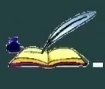 - Trong hệ đo lường hợp pháp của nước ta, đơn vị cơ bản đo thời gian là giây (Second), kí hiệu là s.
Ngoài ra còn sử dụng các đơn vị khác như:
1 phút (min) = 60s
1 giờ (h) = 60 phút
1 ngày đêm = 24 giờ
Tuần    = 7 ngày
Tháng 30 ngày
Năm có 12 tháng
Năm có 365 ngày
Năm nhuận có 366 ngày
1 thế kỷ= 100 năm
Các tháng có 31 ngày là: 1,3,5,7,8,10,12
Các tháng có 30 ngày là: 4,6,9,11
Riêng tháng 2 có 28 ngày, năm nhuận có 29 ngày.
1 phân = 15s
1 khắc = 15 phút
1 canh = 2 giờ
Tuần trăng
Năm âm lịch …
BÀI TẬP VẬN DỤNG
Đổi các đơn vị sau:
0
1
2
3
4
5
6
7
8
9
10
Bắt đầu
3600
a. 1giờ =……… giây
b. 1năm = …..… tháng
12
7
Bắt đầu
1
2
5
6
0
8
9
3
4
10
Đổi các đơn vị sau:
c. 2h18 phút = …………. phút
138
d. 1giờ 30 phút = ………….giờ
e.  20 phút   =……….….   giây
1,5
1200
2. Dụng cụ đo thời gian:
Vậy phải dùng dụng cụ gì để đo thời gian?
2. Dụng cụ đo thời gian:
Đồng hồ
Em hãy kể 1 số loại đồng hồ mà em biết?
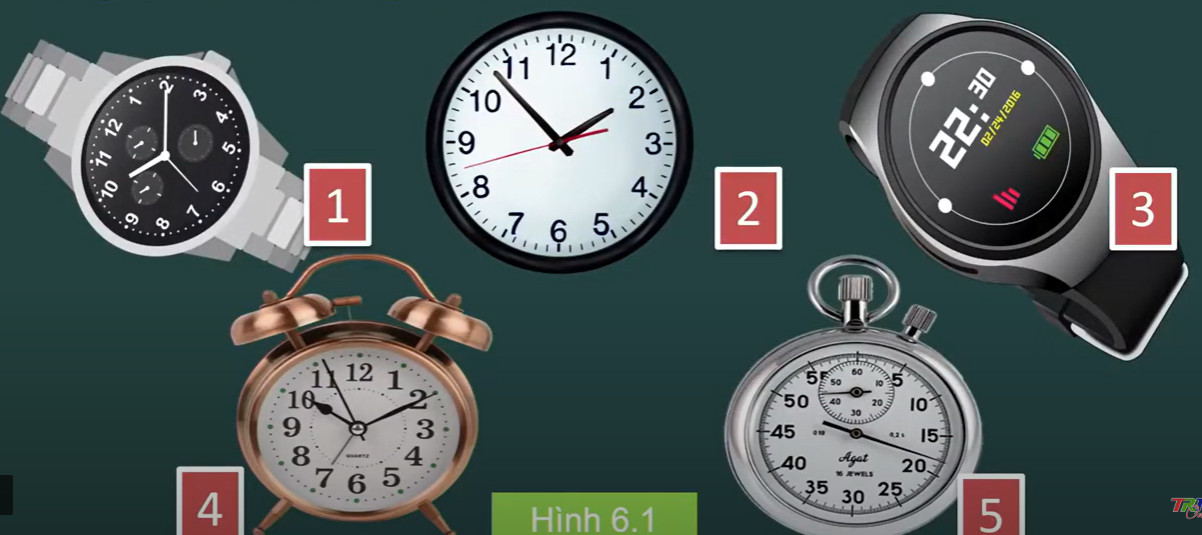 Đồng hồ điện tử
Đồng hồ treo tường
Đồng hồ đeo tay
Đồng hồ bấm giây
Đồng hồ để bàn
Đồng hồ cát là dụng cụ đo thời gian có GHĐ nhỏ, tính giờ được trong một khoảng thời gian ngắn nhất định.
Dùng để làm quà tặng hoặc trang trí.
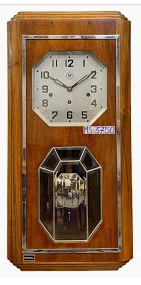 Đồng hồ quả lắc dùng để đo thời gian và được thiết kế đẹp dùng để trang trí
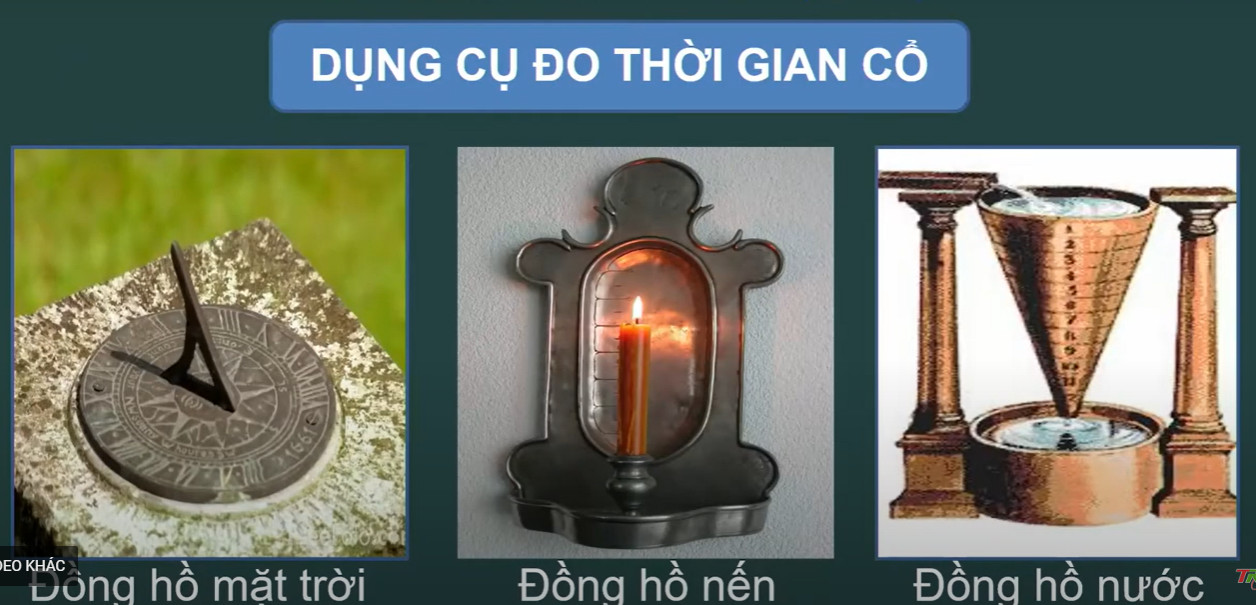 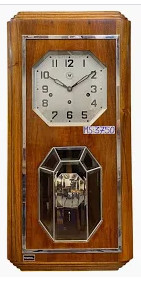 Đồng hồ quả lắc có thiết kế đẹp.
Dùng để trang trí.
3. GHĐ và ĐCNN của dụng cụ đo thời gian
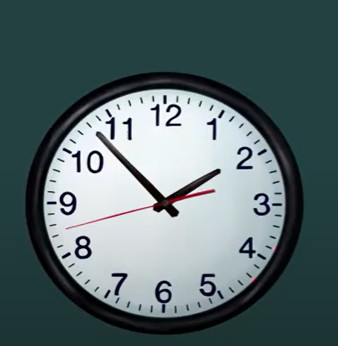 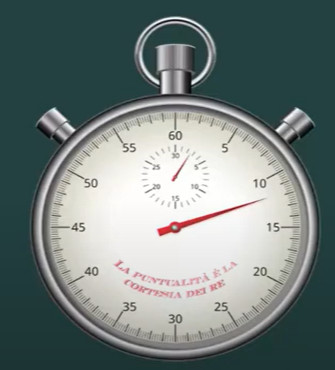 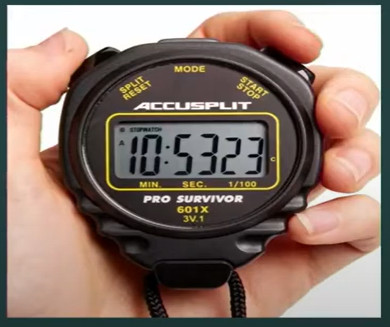 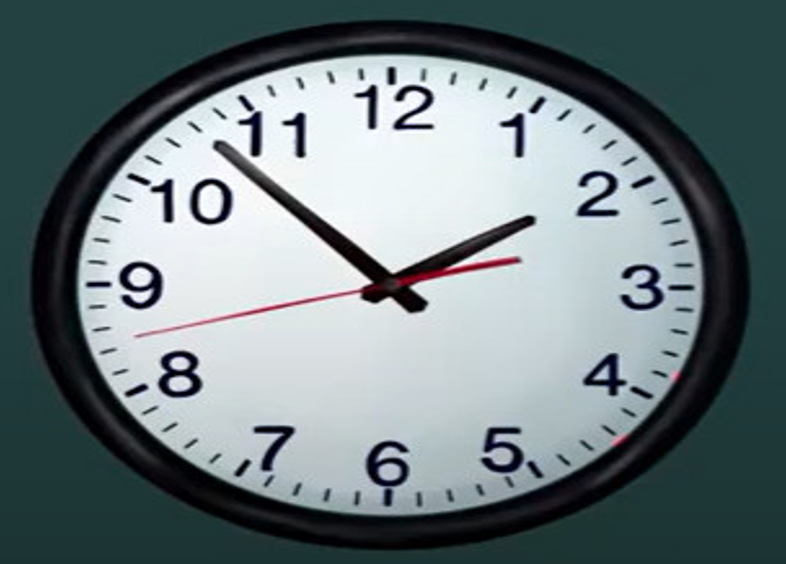 GHĐ :12h
ĐCNN :1s
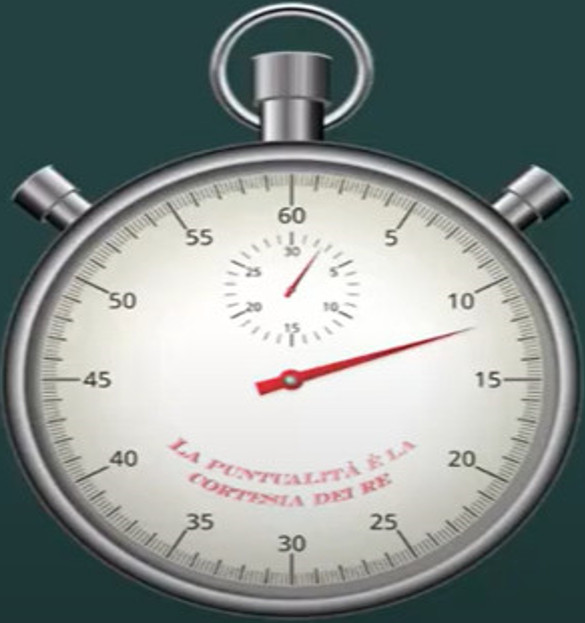 GHĐ : 30 phút
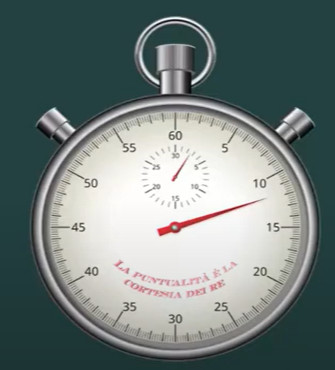 GHĐ : 30 phút
ĐCNN : 0,2s
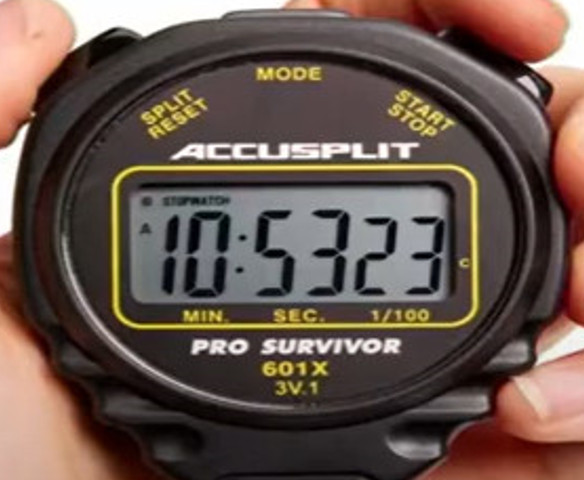 GHĐ :24h
ĐCNN : 0,01s
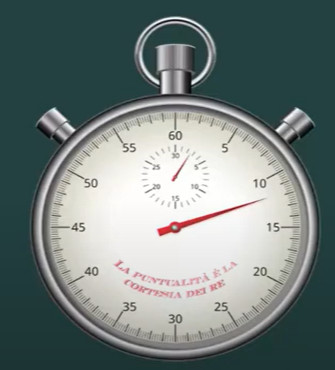 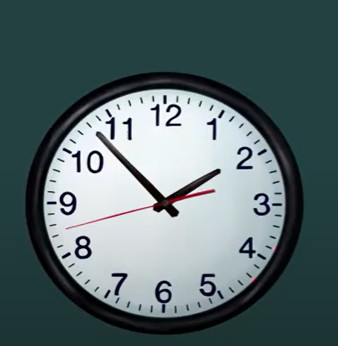 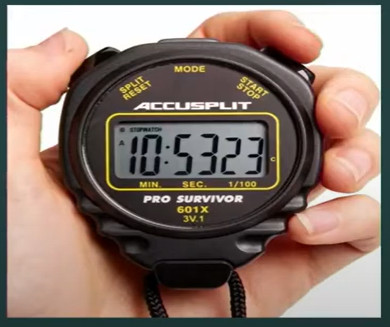 GHĐ 24h
ĐCNN 0,01s
GHĐ 12h
ĐCNN 1s
GHĐ 30p
ĐCNN 0,2s
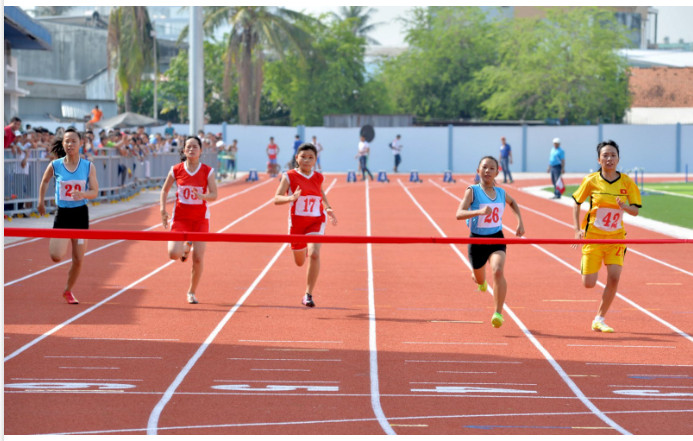 Vì sao trong thể thao người ta sử dụng đồng hồ bấm giây?
LUYỆN TẬP
7
Bắt đầu
1
2
5
6
0
8
9
3
4
10
Câu 1. Để đo thời gian vận động viên chạy 100m, loại đồng hồ thích hợp nhất là:

A. Đồng hồ treo tường	       B. Đồng hồ để bàn
C. Đồng hồ bấm giây            D. Đồng hồ đeo tay.
Câu 2. Đơn vị cơ bản đo thời gian trong hệ thống đo lường chính thức ở nước ta là:
A.Tuần	    B. Ngày        C. Giờ     	   D. Giây.
LUYỆN TẬP
Câu 3. Khi đo thời gian chạy 100m của bạn Kha trong giờ thể dục em sẽ đo là:
A. Từ lúc bạn Kha lấy đà chạy tới lúc về đích
B. Từ lúc có lệnh xuất phát tới lúc về đích 
C. Bạn Kha chạy 50m rồi nhân đôi
D. Bạn Kha chạy 200m rồi chia đôi
7
Bắt đầu
1
2
5
6
0
8
9
3
4
10
24
Câu 3. Trong những đơn vị sau đây, những đơn vị nào dùng để đo thời gian?
Tuần	             b.  km	             c.  Giây	
d.  Giờ                e.  lít
7
1
2
5
6
Bắt đầu
0
8
9
3
4
10
25
26
TRÒ CHƠI: VÒNG QUAY MAY MẮN
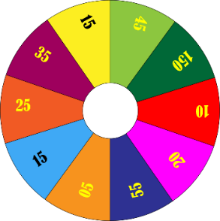 CÂU HỎI
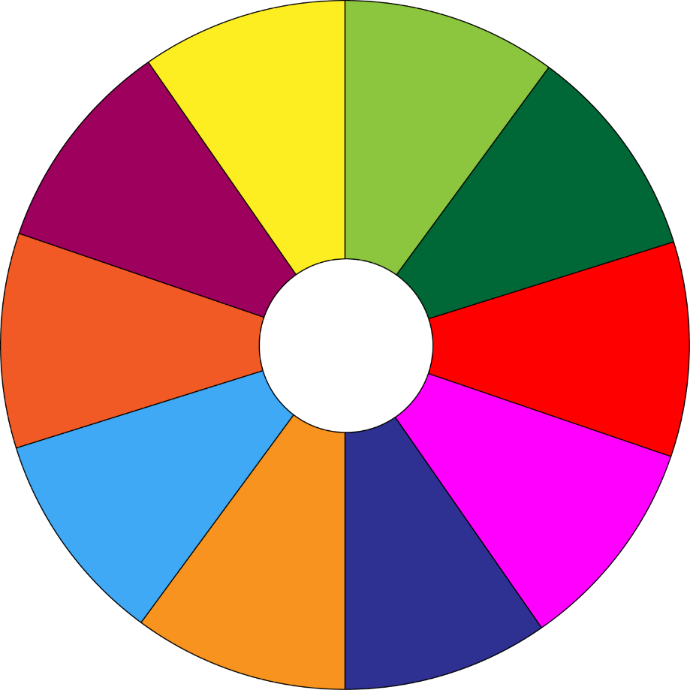 01
02
03
20
10
05
06
04
QUAY
-
DỪNG
05
15
Phần thưởng
Phần thưởng
Ve nha
*
05
15
20
10
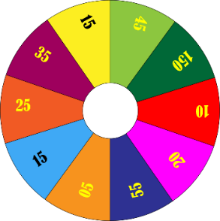 TRÒ CHƠI: VÒNG QUAY MAY MẮN
01
Đơn vị đo thời gian trong hệ thống đo lường chính thức ở nước ta là:
B. Ngày
A. Tuần
C. Giờ
D. Giây
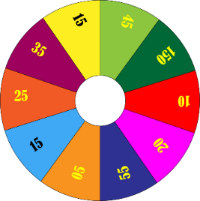 Bắt đầu
0
1
2
4
5
6
3
Đáp án
27
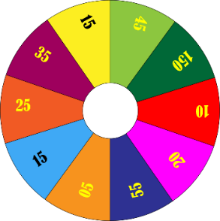 TRÒ CHƠI: VÒNG QUAY MAY MẮN
02
Một người bắt đầu lên xe buýt lúc 7 giờ 30 phút và kết thúc hành trình lúc 10 giờ 15 phút. Thời gian từ khi bắt đầu đến lúc kết thúc hành trình là:
3
4
6
5
7
9
10
Bắt đầu
8
2
0
1
B. 10 giờ 15 phút
A. 2 giờ 30 phút
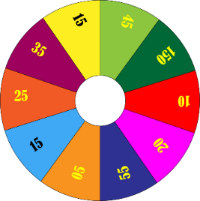 C. 3 giờ 15 phút
D. 2 giờ 45 phút
Đáp án
28
TRÒ CHƠI: VÒNG QUAY MAY MẮN
03
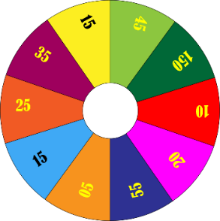 Để xác định thành tích của học sinh chạy trong giờ kiểm tra môn thể dục thầy, cô giáo phải sử dụng loại đồng hồ nào sau đây?
B. Đồng hồ hẹn giờ
A. Đồng hồ quả lắc
C. Đồng hồ bấm giây
D. Đồng hồ đeo tay
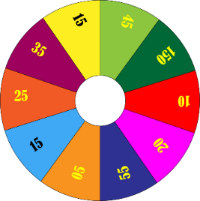 2
Bắt đầu
4
1
3
5
0
6
Đáp án
29
TRÒ CHƠI: VÒNG QUAY MAY MẮN
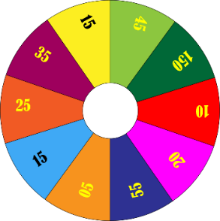 04
Khi đo thời gian chạy 100m của bạn An trong giờ thể dục, em sẽ đo khoảng thời gian nào?
B. Từ lúc có hiệu lệnh xuất phát tới lúc về đích
A. Từ lúc bạn lấy đà tới lúc về đích
D. Bạn An chạy 50m rồi nhân đôi
C. Bạn An chạy 200m rồi chia đôi
7
5
6
8
9
10
Bắt đầu
0
1
4
2
3
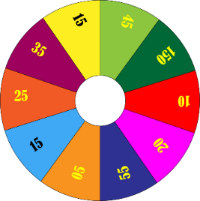 Đáp án
30
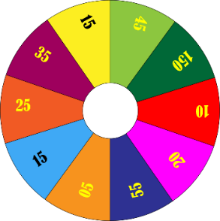 TRÒ CHƠI: VÒNG QUAY MAY MẮN
05
Điền số thích hợp vào chỗ chấm: 
3 giờ 10 phút = … phút
A. 130 phút.
B. 180 phút.
C. 190 phút.
D. 170 phút.
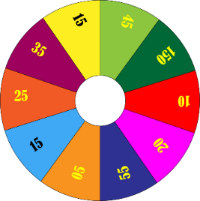 Đáp án
4
10
Bắt đầu
2
3
6
7
8
5
0
1
9
31
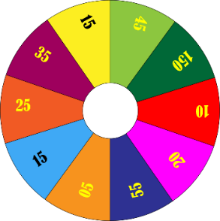 TRÒ CHƠI: VÒNG QUAY MAY MẮN
06
Điền số thích hợp vào chỗ chấm: 
15 phút = … giây
B. 150 giây
A. 15 giây
C. 90 giây
D. 900 giây
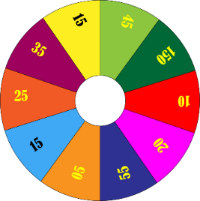 Đáp án
2
7
8
Bắt đầu
0
1
3
6
4
5
9
10
32
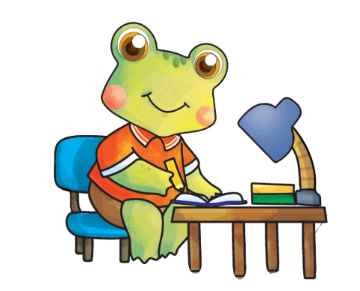 HƯỚNG DẪN VỀ NHÀ
- Học thuộc phần “Em đã học”
- Làm bài tập trong SBT từ bài 7.1-7.5 
- Đọc và tìm hiểu trước nội dung các bước đo thời gian để tiết sau thực hành đo thời gian
- Mỗi nhóm làm một đồng hồ Mặt Trời. Vào đường link sau để xem cách làm: https://www.youtube.com/watch?v=4gxq85-R4Vc
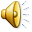 [Speaker Notes: Hỏi HS quan sát thấy gì? 
Dẫn dắt vào game: cùng lật mảnh ghép để tiêu diệt con virus corona này….]
Bài học đến đây kết thúc!
Chúc Thầy, Cô mạnh khỏe!
Chúc các em luôn học giỏi!
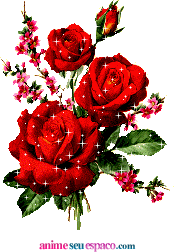 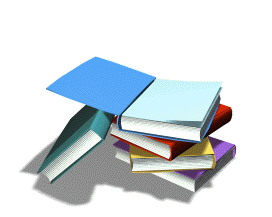 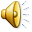 LUYỆN TẬP
PHIẾU HỌC TẬP 1
Một người bắt đầu lên xe buýt lúc 13 giờ 40 phút và kết thúc hành trình lúc 16 giờ 15 phút. Tính thời gian từ khi bắt đầu đến lúc kết thúc hành trình của người đó ?
Trả lời
Thời gian kết thúc hành trình của người đó:
              16 giờ 15 phút - 13 giờ 40 phút 
           = 15 giờ 75 phút - 13 giờ 40 phút
           = 2 giờ 35 phút